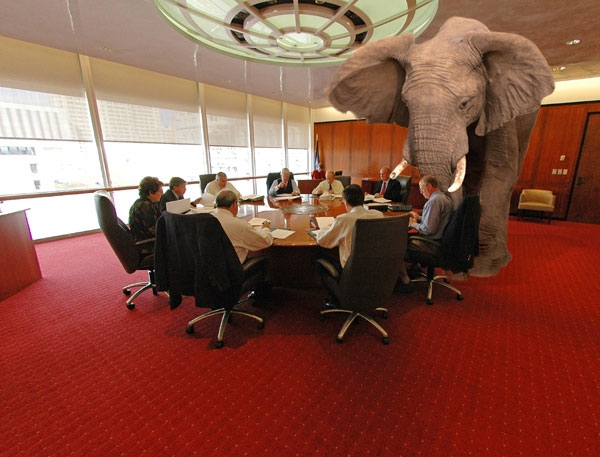 Glyphosate: The Elephant in the Room
Stephanie Seneff
Spoken Language Systems Group
May 17, 2013
The Autism Epidemic in the U.S.
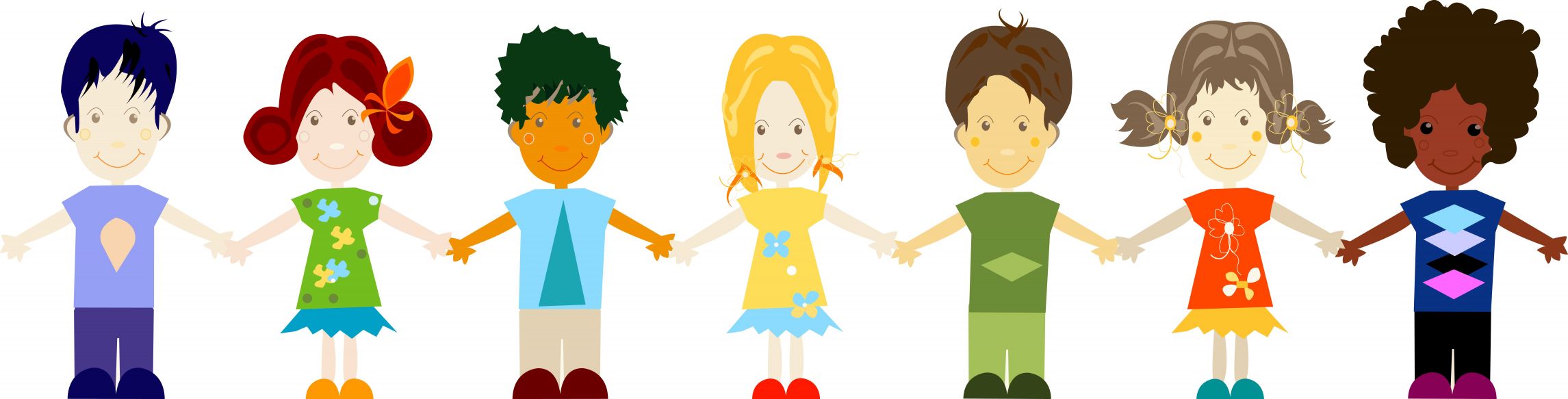 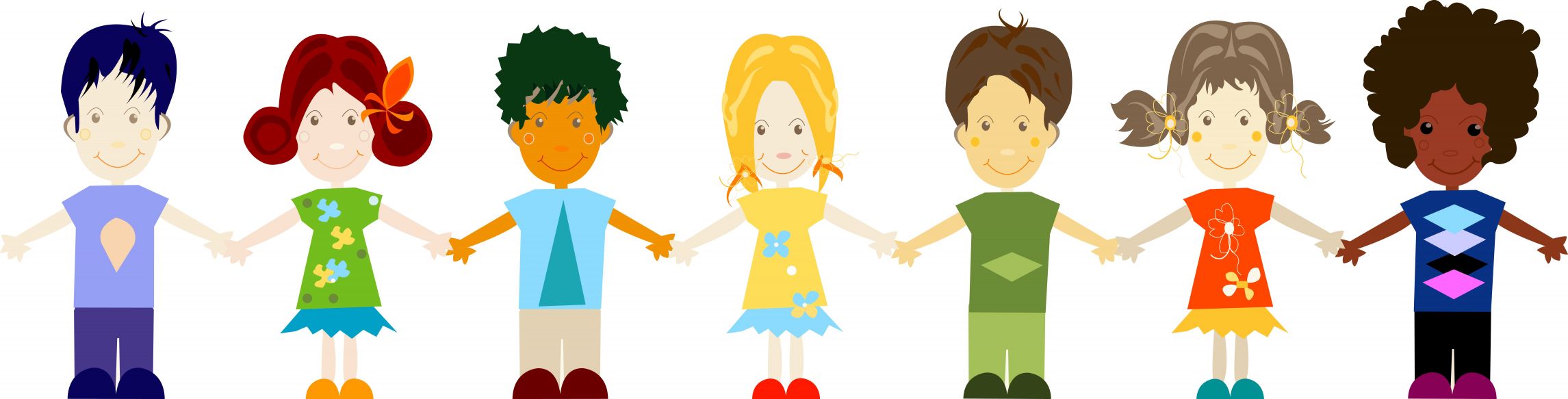 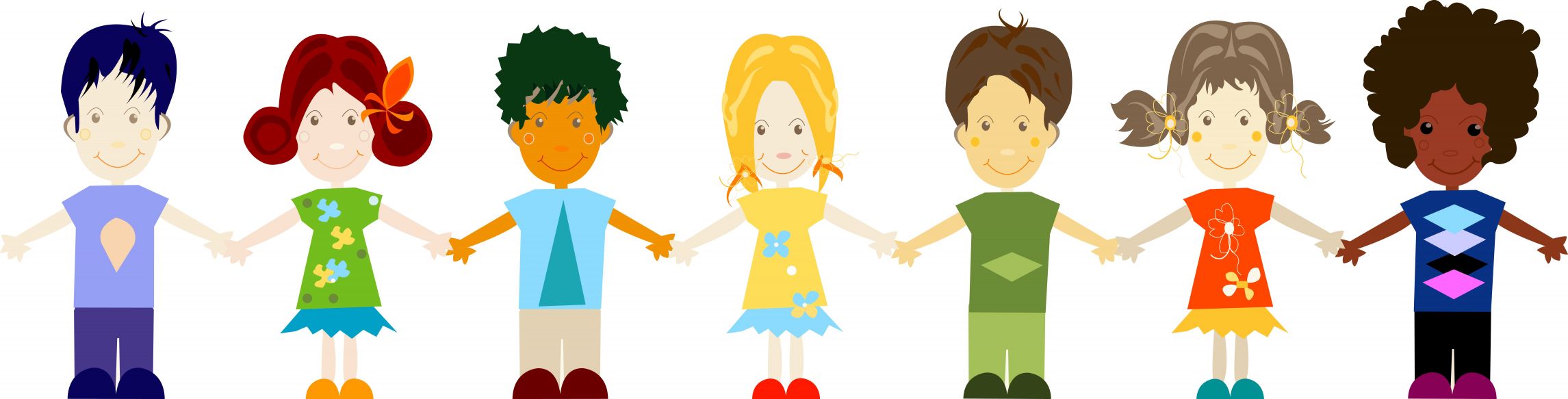 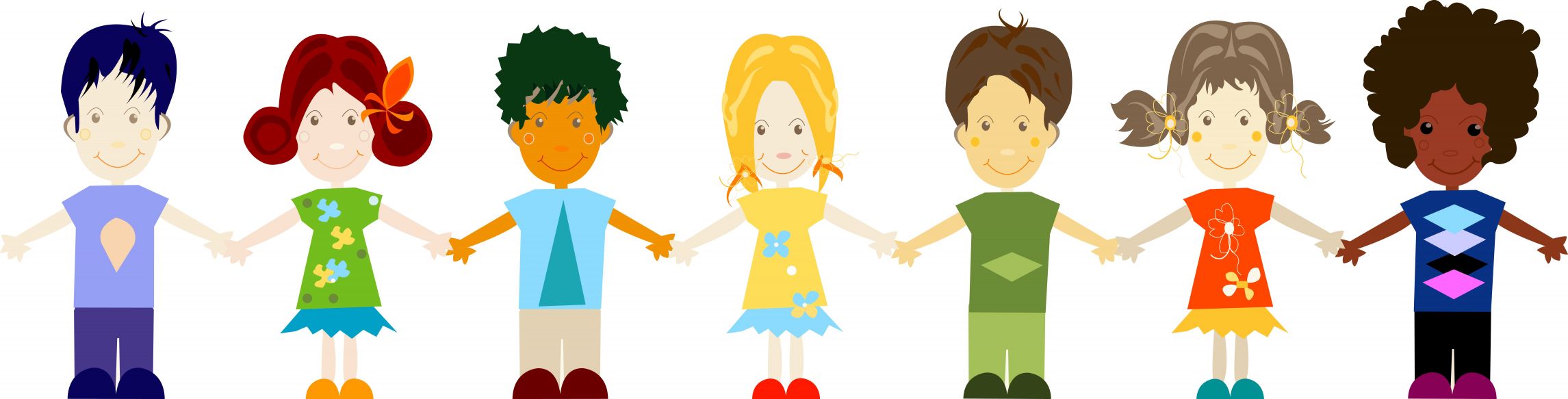 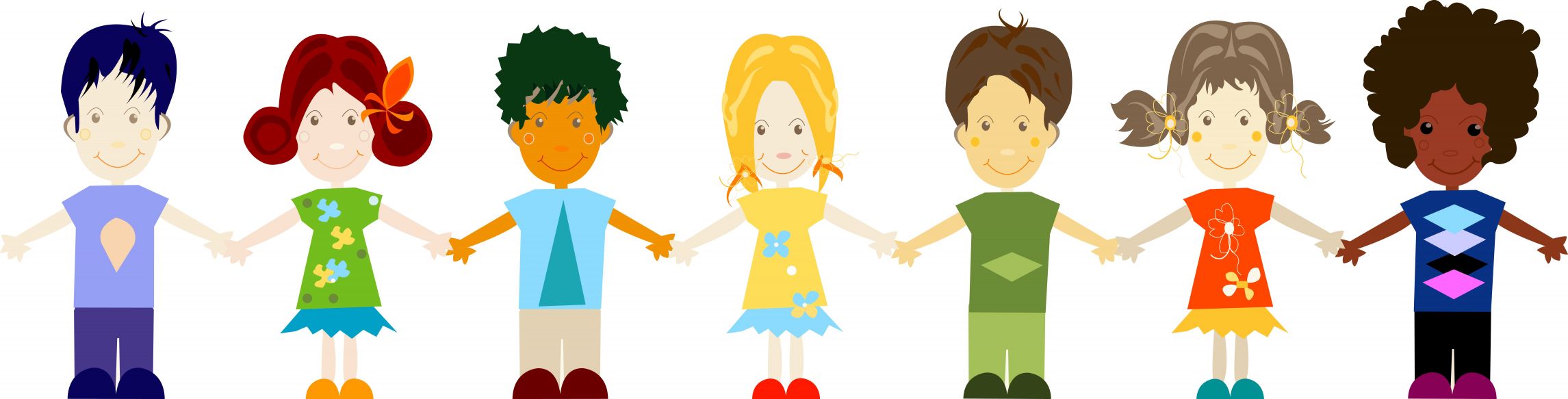 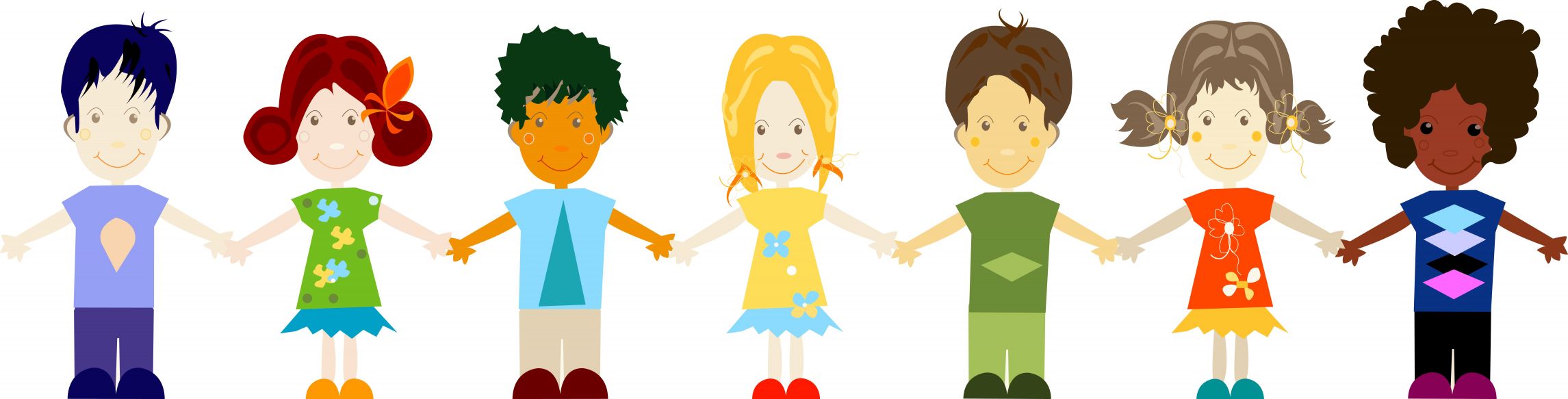 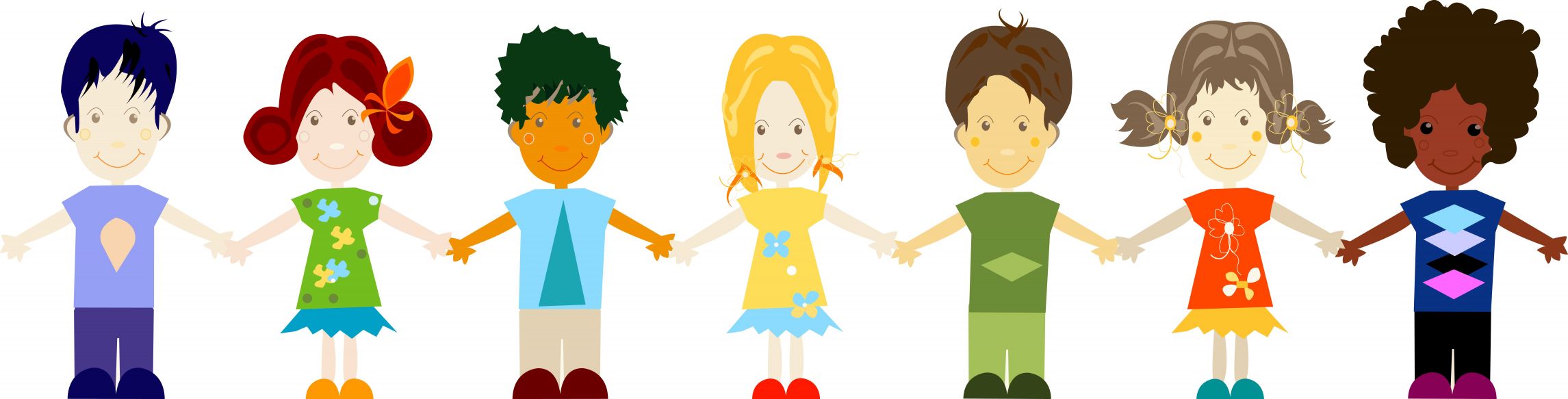 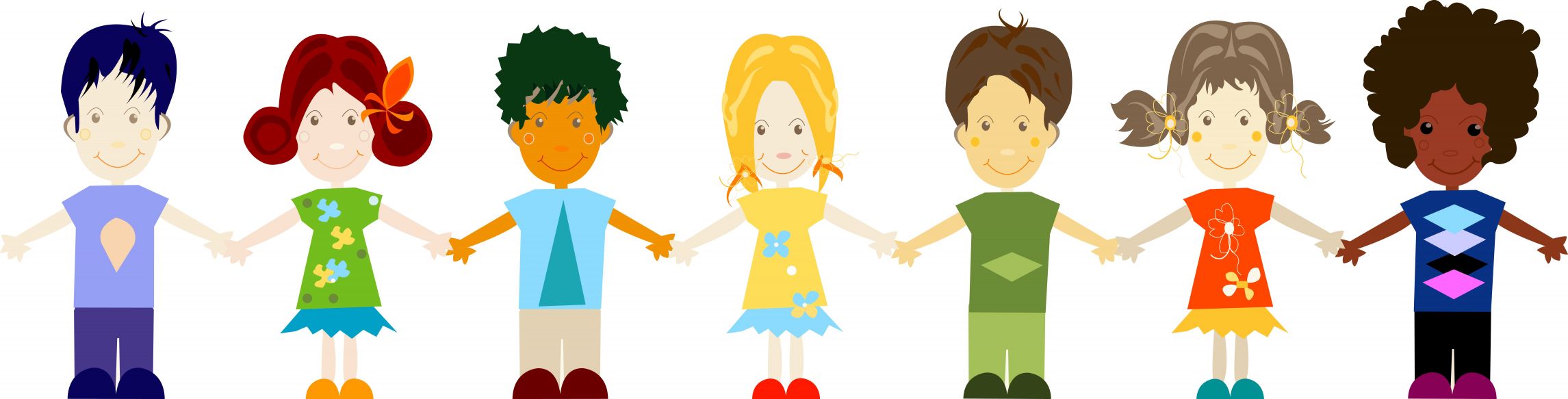 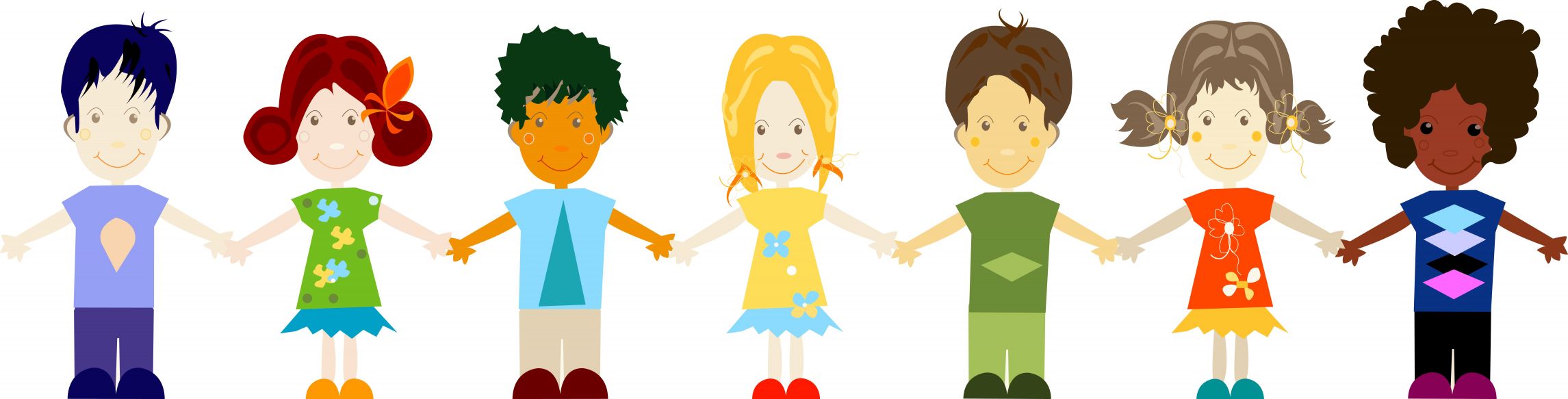 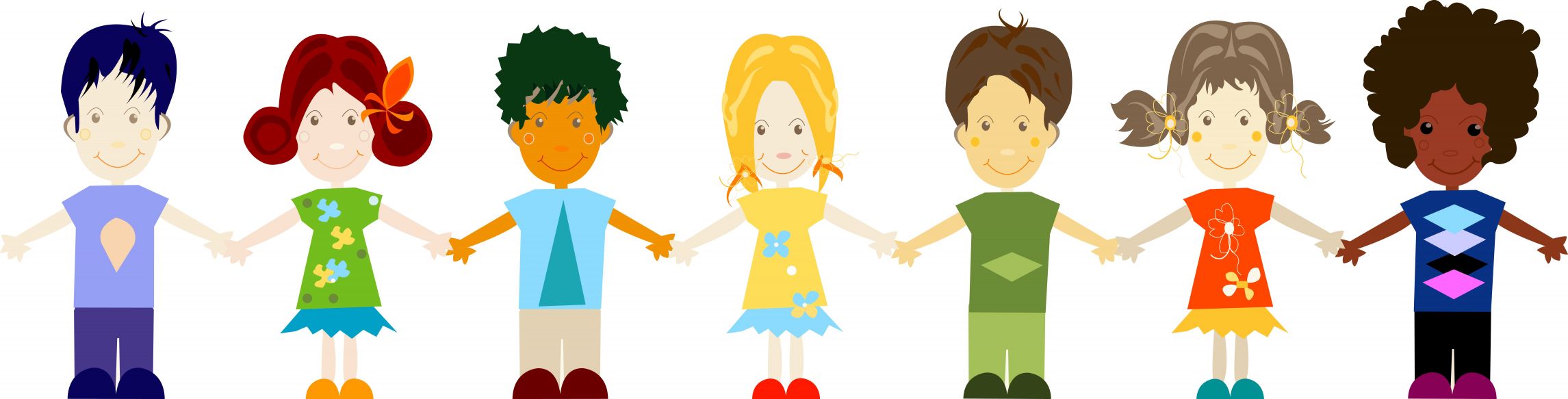 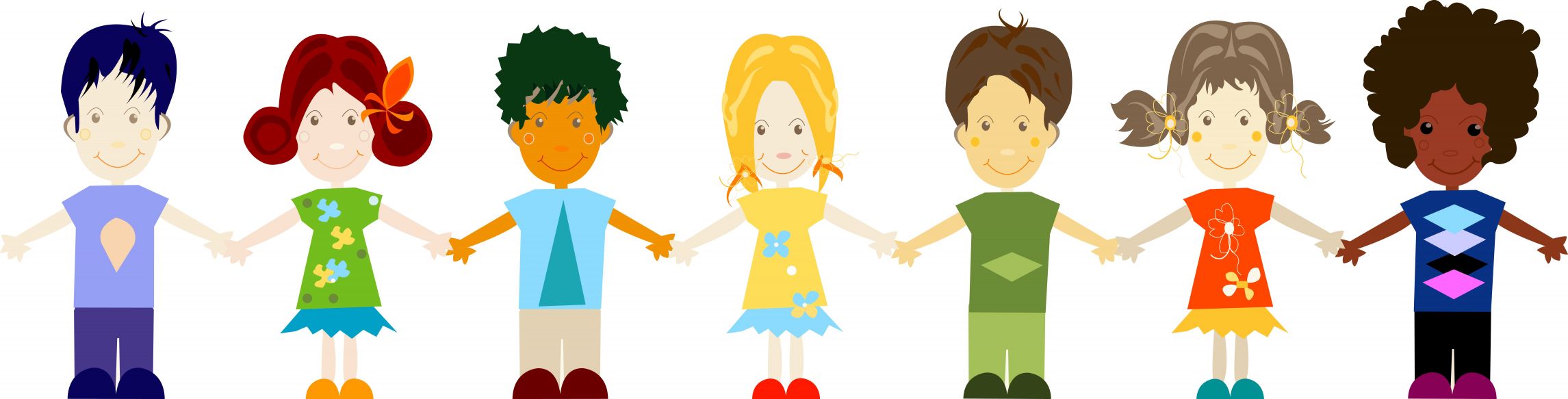 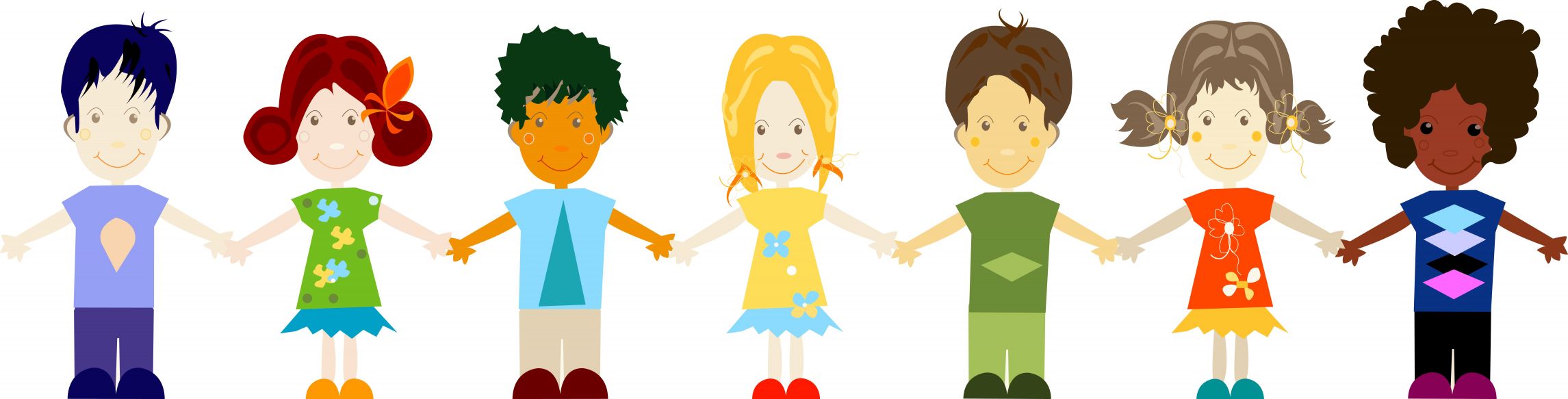 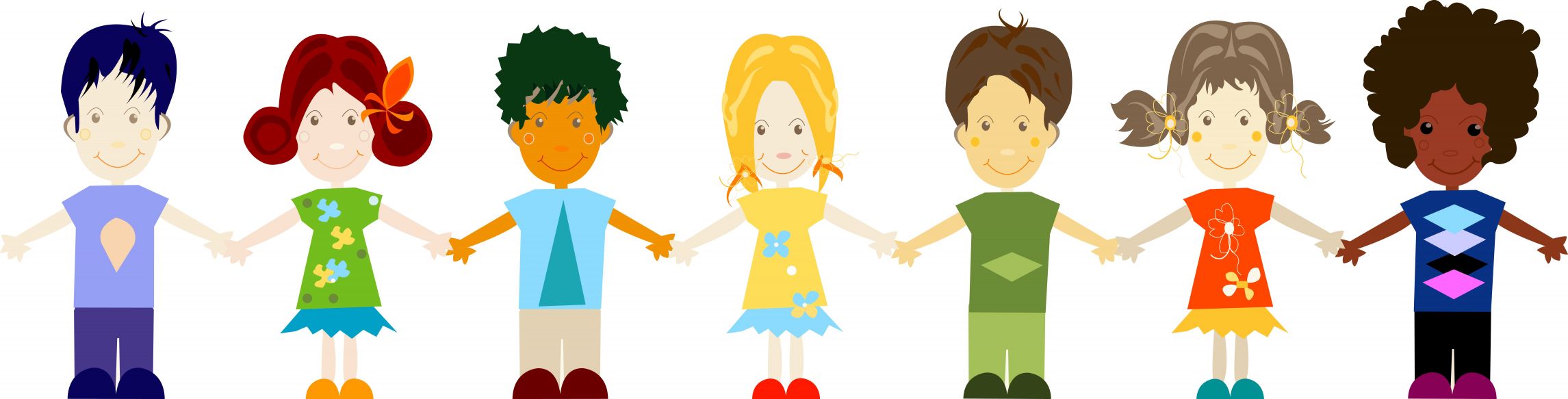 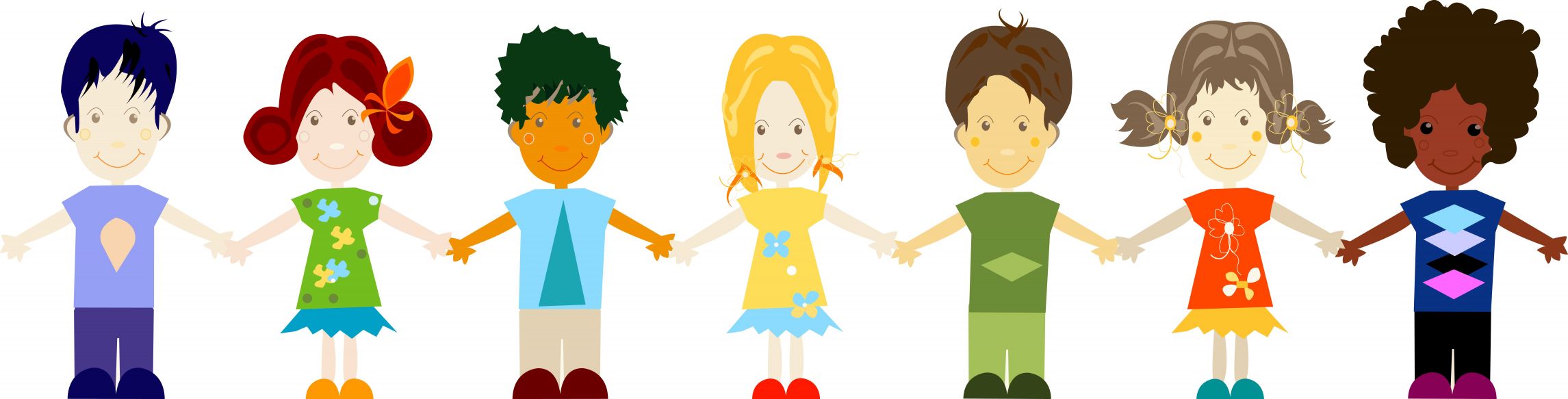 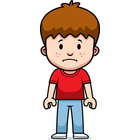 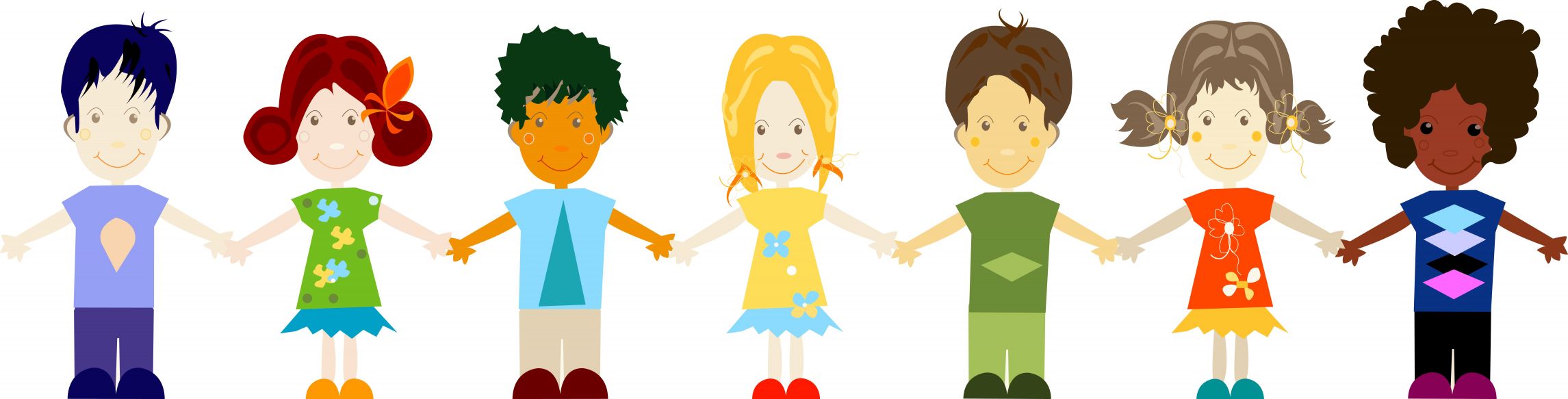 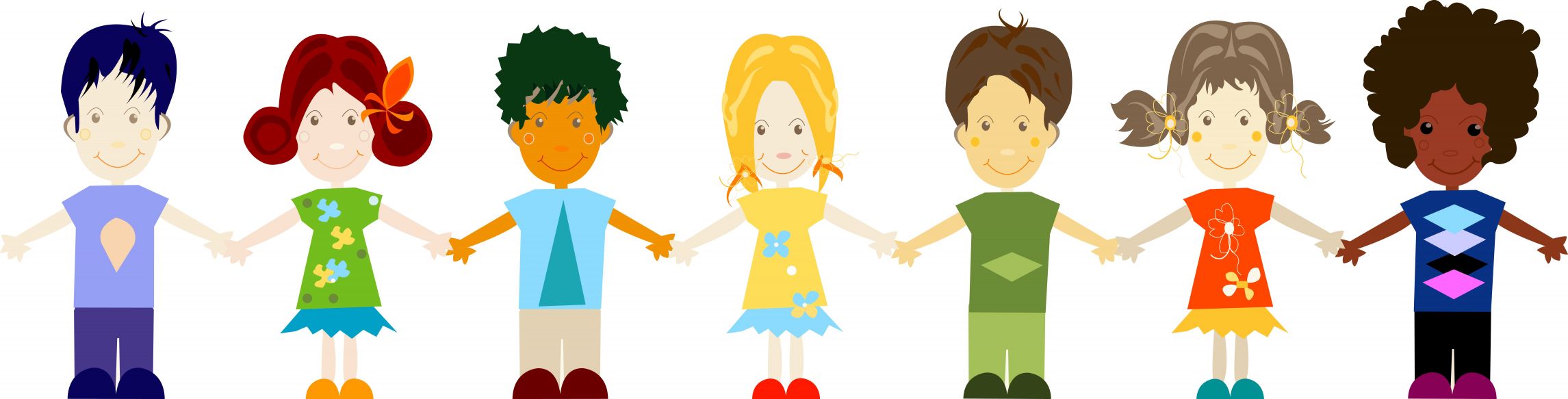 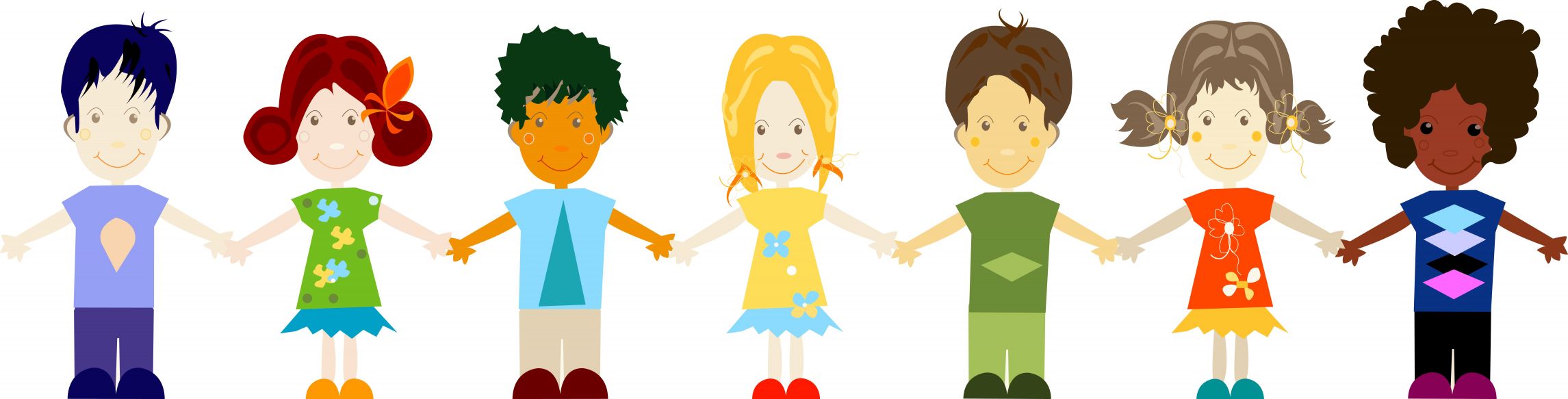 One in 50 kids diagnosed on Autism Spectrum in Mar. 2013
One in 150 kids diagnosed on Autism Spectrum in 2007
One in 100 kids diagnosed on Autism Spectrum in 2009
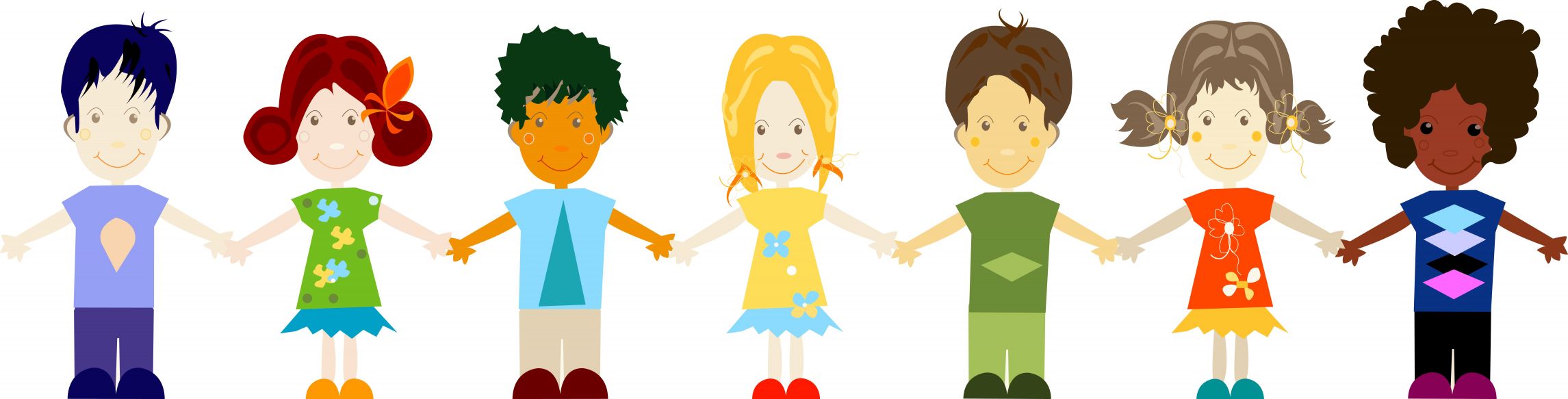 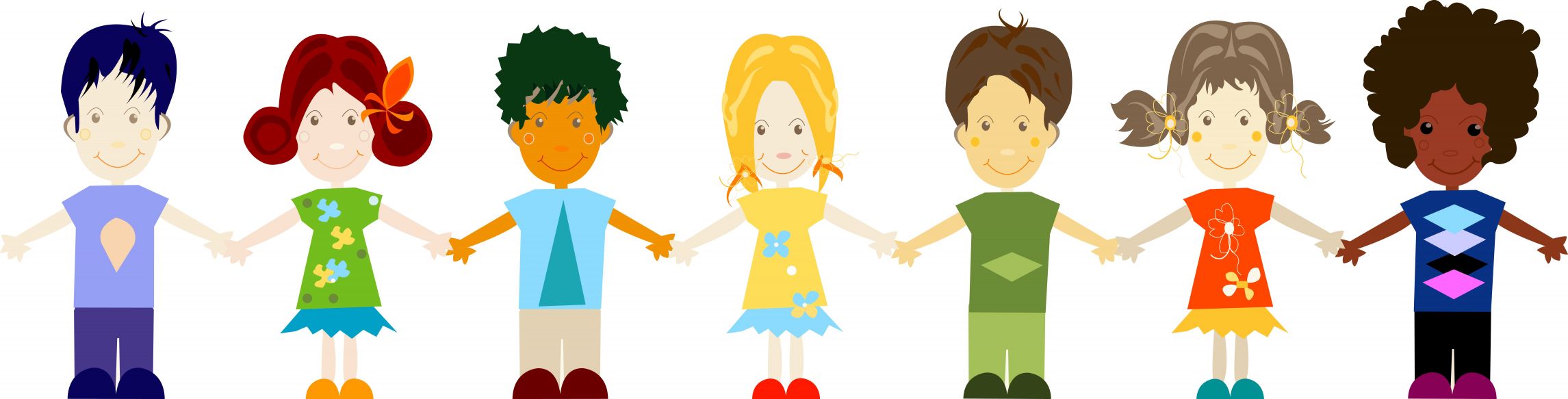 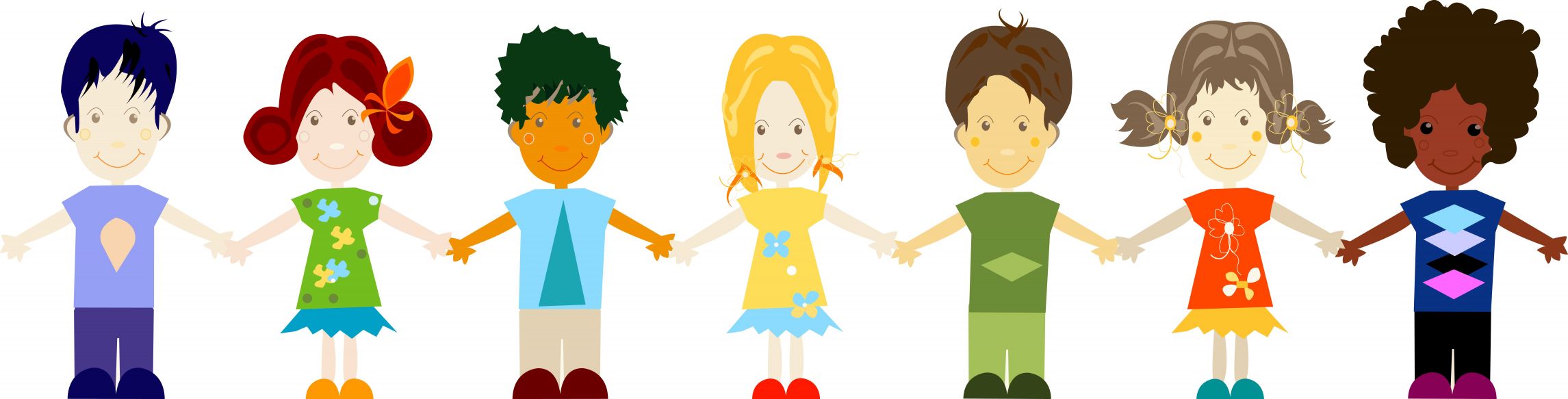 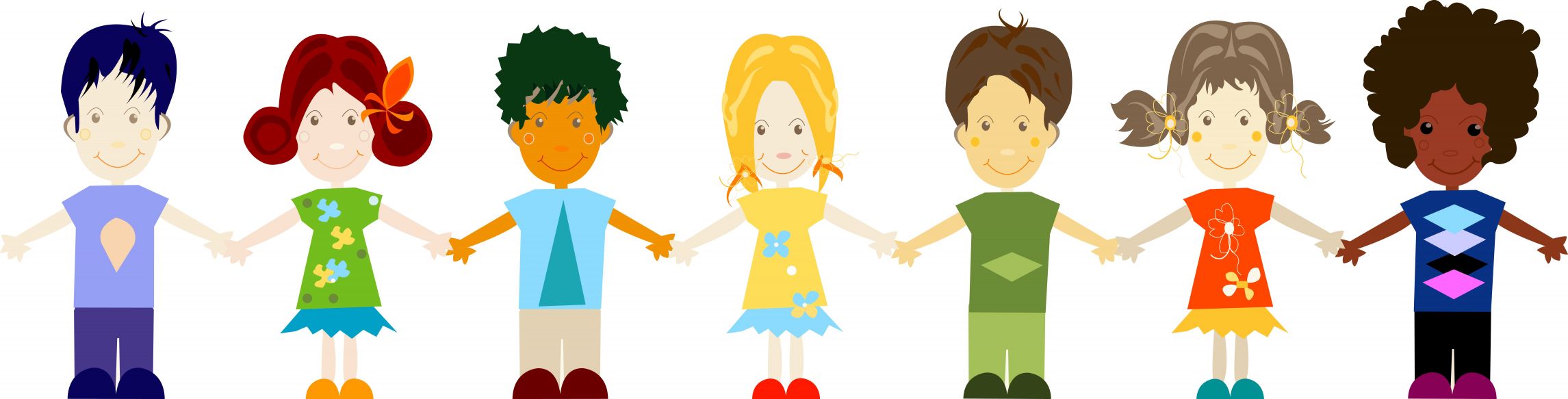 One in Two in 2025?
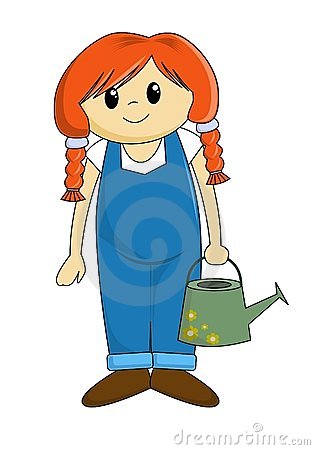 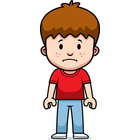 The rate was 1 in 10,000 in 1970
Some Comorbidities with Autism
Disrupted gut bacteria
Impaired homeostasis of sulfur metabolites (especially sulfate)
Is there a toxic substance that is currently on the rise in our environment that could account for these  comorbidities?
Glyphosate
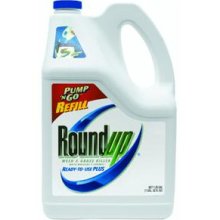 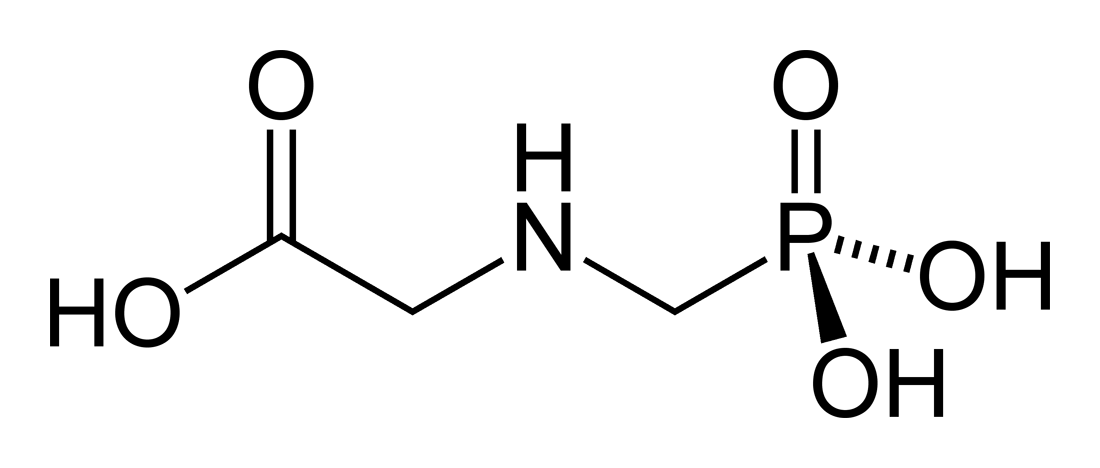 Glyphosate is now the #1 herbicide                         in the U.S. and is increasingly used                            around the world
Developed and patented by Monsanto in the 1970’s
Came out from under patent in 2000
Inhibits an enzyme in the shikimate pathway  involved in synthesis of tyrosine, tryptophan and phenylalanine (the three aromatic amino acids)
Huge expansion of GMO corn, soy, cotton and canola crops has led to sharp increases in the last decade
[Speaker Notes: WIKI]
Is Glyphosate Nontoxic?
Monsanto has argued that glyphosate is harmless to humans because we don’t have the shikimate pathway
However, our gut bacteria DO have this pathway
We depend upon them to supply us with essential amino acids (among many other things)
Tryptophan  serotonin  melatonin
Tyrosine  dopamine, adrenaline, and melanin
Roundup contains surfactants that greatly increase glyphosate’s toxic effects
Insidious effects of glyphosate accumulate over time
Recent Publication
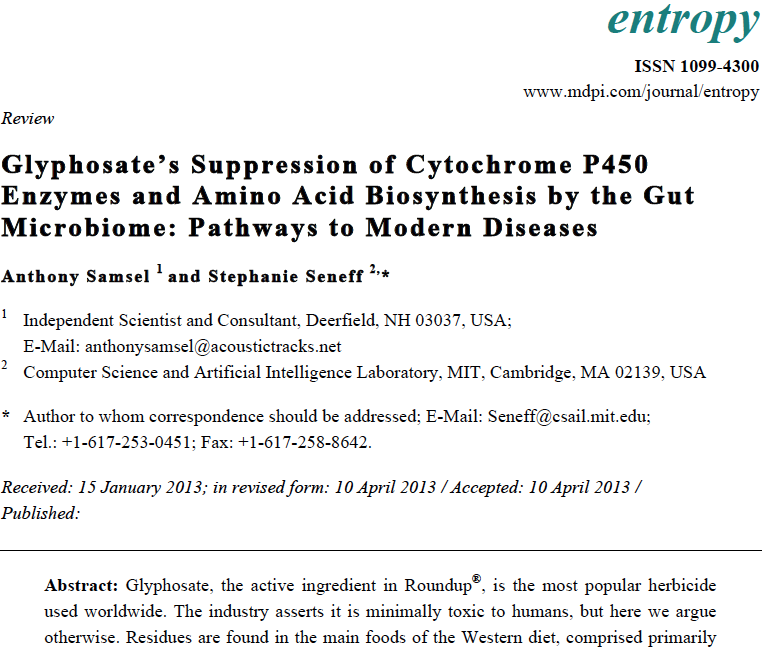 MIT Computer Science and Artificial Intelligence Laboratory
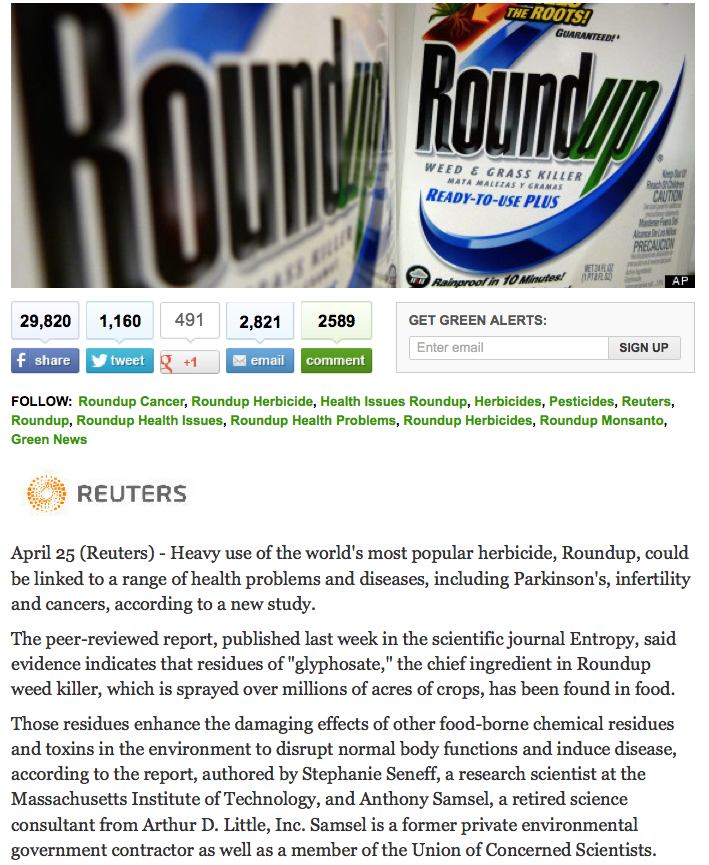 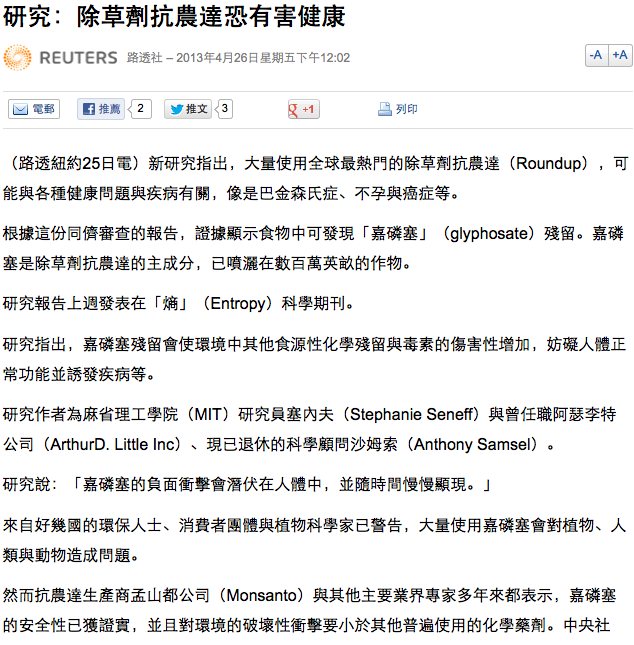 MIT Computer Science and Artificial Intelligence Laboratory
5/17/13
Glyphosate:  Some Biological Effects
Depletes aromatic amino acids and methionine
Serotonin deficiency is linked to obesity, autism, Alzheimer’s disease, depression, and violent behavior
Dopamine deficiency leads to Parkinson’s disease
Methionine is an essential sulfur-containing amino acid
Disrupts gut bacteria
Studies with chickens and cows show overgrowth of pathogens in gut
Disrupts cytochrome P450 (CYP) enzymes which are involved in:
Homeostasis of sterols like vitamin D, cholesterol, and sex hormones
Bile acid production 
Detoxifying environmental toxins
Stabilizing blood (hemorrhaging vs blood clots)
Depletes important minerals
Calcium, manganese, zinc, cobalt, iron, ….
Likely impairs sulfate synthesis and sulfate transport
Depletes aromatic amino acids and methionine
Serotonin deficiency is linked to obesity, autism, Alzheimer’s disease, depression, and violent behavior
Dopamine deficiency leads to Parkinson’s disease
Methionine is an essential sulfur-containing amino acid
Disrupts gut bacteria
Studies with chickens and cows show overgrowth of pathogens in gut
Disrupts cytochrome P450 (CYP) enzymes which are involved in:
Homeostasis of sterols like vitamin D, cholesterol, and sex hormones
Bile acid production 
Detoxifying environmental toxins
Stabilizing blood (hemorrhaging vs blood clots)
Depletes important minerals
Calcium, manganese, zinc, cobalt, iron, ….
Likely impairs sulfate synthesis and sulfate transport
Some Biomarkers for Autism
Disrupted gut bacteria; inflammatory bowel
Low serum sulfate
Methionine deficiency
Serotonin and melatonin deficiency
Defective aromatase (CYP enzyme)
Zinc and iron deficiency
High serum nitrate and ammonia
Impaired immune function
Chronic low-grade inflammation in the brain
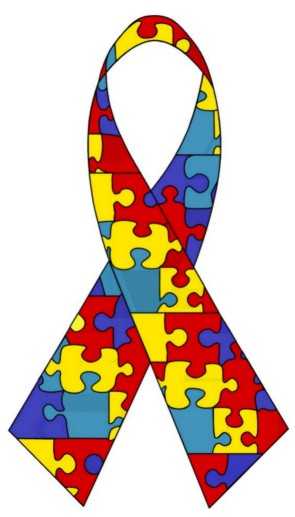 [Speaker Notes: Samantha/zinc_deficiency_autism.text]
Some Biomarkers for Autism
Disrupted gut bacteria; inflammatory bowel
Low serum sulfate
Methionine deficiency
Serotonin and melatonin deficiency
Defective aromatase (CYP enzyme)
Zinc and iron deficiency
High serum nitrate and ammonia
Impaired immune function
Chronic low-grade inflammation in the brain
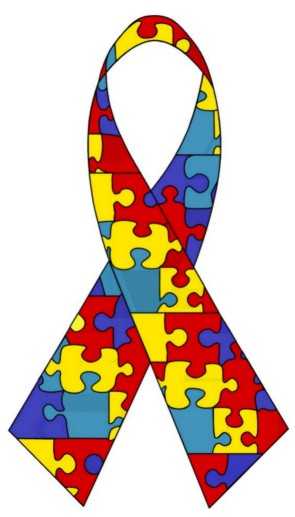 These can all be explained as potential         effects of glyphosate on biological systems
[Speaker Notes: Samantha/zinc_deficiency_autism.text]
Glyphosate and Autism*
R = 0.9898; p <= 2.6e-06
Pearson Correlation Coefficient = 0.985
*Nancy Swanson, http://www.examiner.com/article/
data-show-correlations-between-increase-neurological-diseases-and-gmos
[Speaker Notes: Nancy Swanson – I have a fanclub account for her.

Individuals with disabilities in education act IDEA]
Glyphosate and Autism*
U.S. Market is 25% of World Market of Roundup
R = 0.9898; p <= 2.6e-06
Pearson Correlation Coefficient = 0.985
*Nancy Swanson, http://www.examiner.com/article/
data-show-correlations-between-increase-neurological-diseases-and-gmos
[Speaker Notes: Nancy Swanson – I have a fanclub account for her.

Individuals with disabilities in education act IDEA]
Sulfate
Rosemary Waring on Autism (1990)*
“These results indicate that there may be a fault either in manufacture of sulphate or that sulphate is being used up dramatically on an unknown toxic substance these children may be producing” (p. 198).
*O’Reilly, B.A.; Waring, R.H. Enzyme and sulphur oxidation deficiencies in autistic children with known food/chemical intolerances. Xenobiotica. 1990, 20, 117–122.
Sulfated Glycosaminoglycans (GAGs)
Prominent in extracellular matrix of nearly all cells
Amount of sulfate depends on availability
Involved with ion and nutrient transport across plasma membrane
Crucial for maintaining healthy blood vessels
http://www.science-autism.org/sulphate.htm
Impaired heparan sulfation in mouse brains led to all the symptoms of autism*
*Irie, F.; Badie-Mahdavi, H.; Yamaguchi, Y. Autism-like socio-communicative deficits and stereotypies in mice lacking heparan sulfate. Proc. Natl. Acad. Sci. USA 2012, 109, 5052–5056.
Kosmotropes Gel the Blood
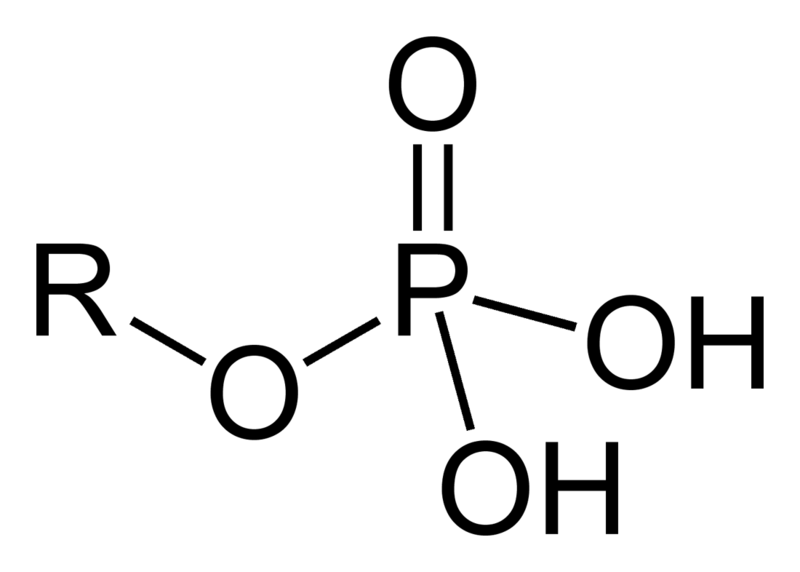 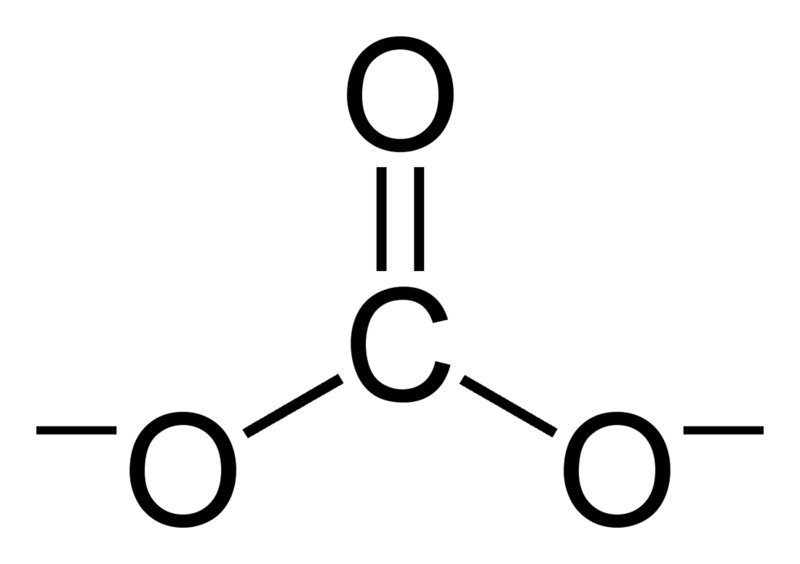 phosphate
carbonate
sulfate
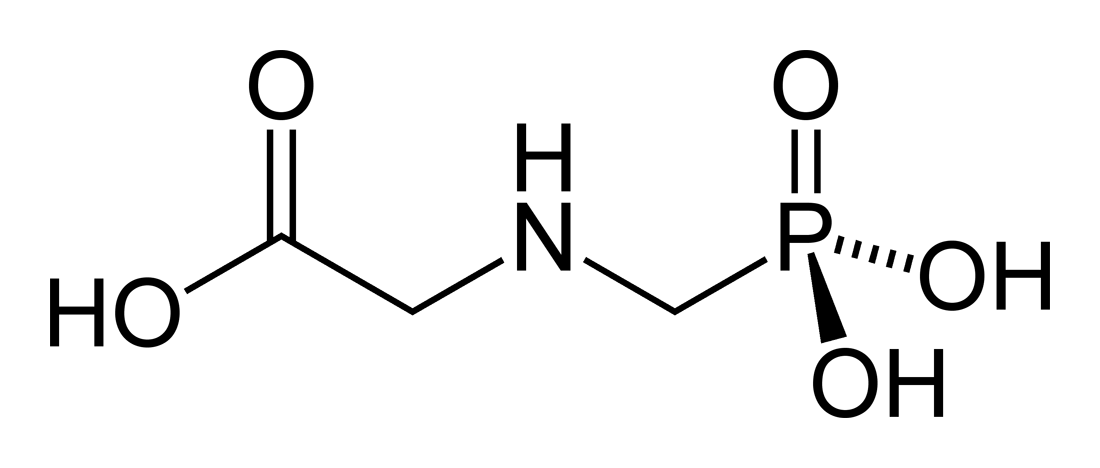 carbonyl
phosphonic
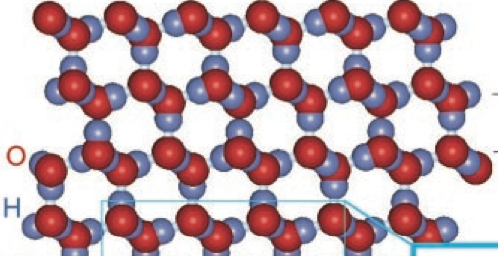 glyphosate
[Speaker Notes: Picture from treasures/interfacial_water_crystalline_structure.pdf]
Kosmotropes Gel the Blood
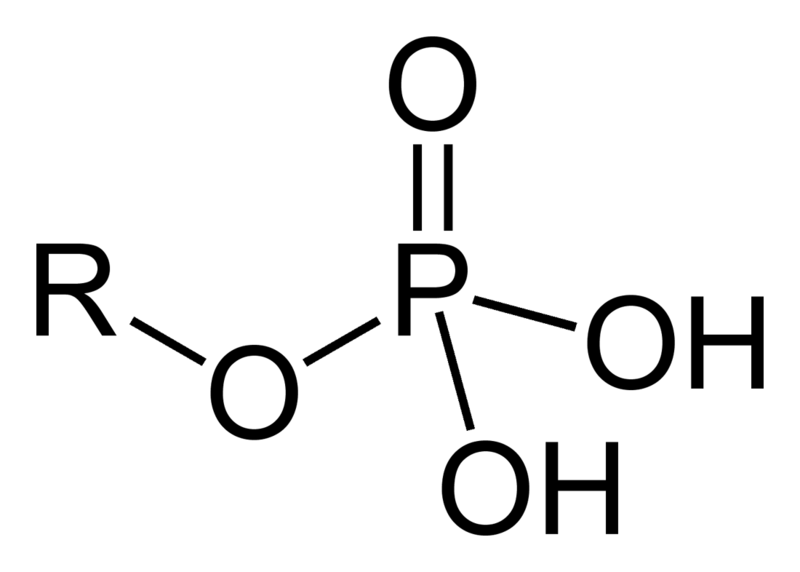 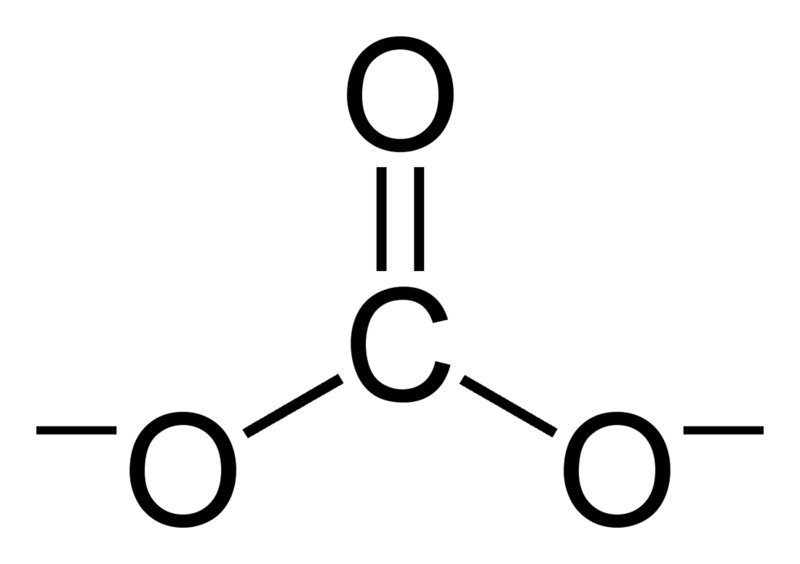 Intentional poisoning by drinking glyphosate leads to death due to                              disseminated intravascular coagulation
phosphate
carbonate
sulfate
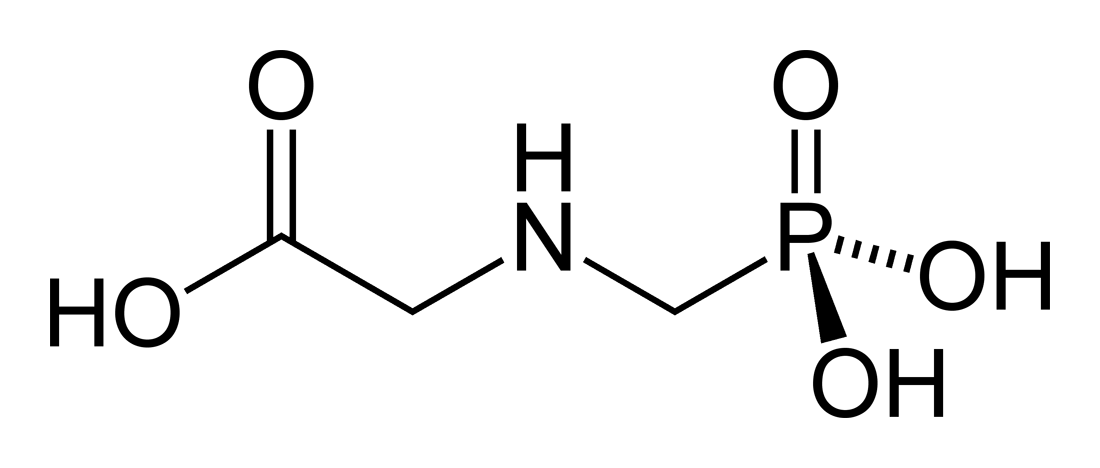 carbonyl
phosphonic
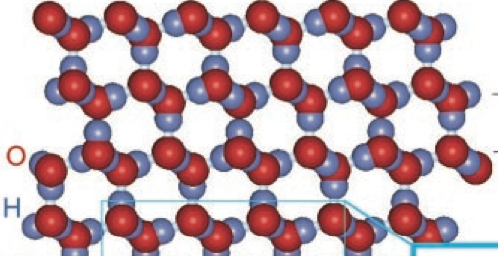 glyphosate
Safe Sulfate Transport: Carbon Rings
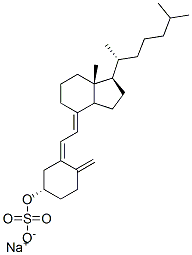 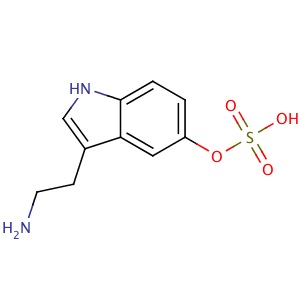 serotonin sulfate
vitamin D sulfate
cholesterol sulfate
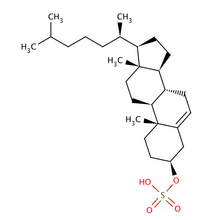 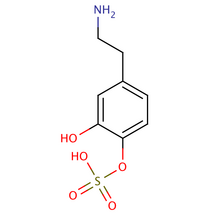 dopamine sulfate
estrone
 sulfate
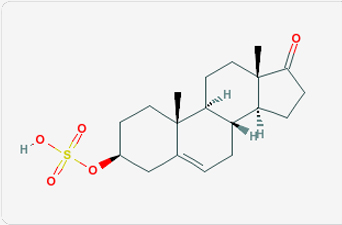 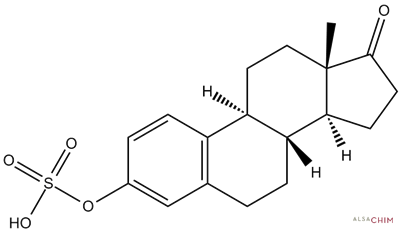 DHEA sulfate
Safe Sulfate Transport: Carbon Rings
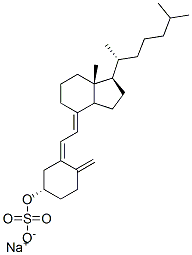 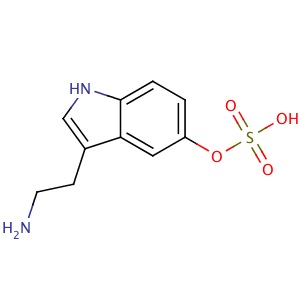 serotonin sulfate
vitamin D sulfate
cholesterol sulfate
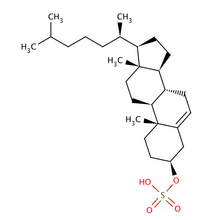 Glyphosate depletes serotonin  and dopamine and disrupts enzymes involved with sterol sulfation: Imperiled sulfate transport
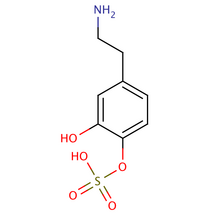 dopamine sulfate
estrone
 sulfate
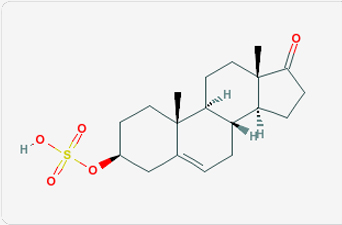 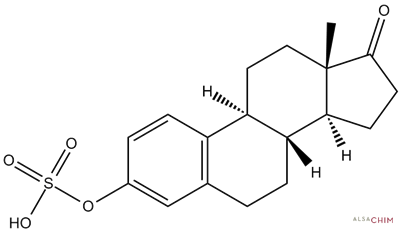 DHEA sulfate
Alzheimer’s Disease,
 Infant Mortality, 
and Obesity
Changes in Causes of Death in U.S.
Changes in Causes of Death in U.S.
Alzheimer’s disease and autism have a great deal in common
Infant Mortality Rates: U.S. and Elsewhere
We are now #46 on infant mortality -- behind Cuba and Guam
Our rate is over 2.5x the rate in Japan and Sweden
Divergence began with introduction of glyphosate
Obesity in US over Time*
Glyphosate was introduced into the food chain in 1975
*Figure 1 in R.J. Johnson et al., Am J Clin Nutr 2007;86:899–906.
[Speaker Notes: Sugar intake per capita in the United Kingdom from 1700 to 1978 (30, 31; E) and in the United States from 1975 to 2000 (32; 􏰏) is compared with obesity rates in the United States in non-Hispanic white men aged60–69y(17;F).Valuesfor1880-1910arebasedonstudiesconducted in male Civil War veterans aged 50–59 y (18).]
To my knowledge, no studies have been done assessing the effects of glyphosate on humans
The U.S. government does minimal monitoring of glyphosate residues in foods
Summary
I believe we need to be very worried about glyphosate in the food and water supplies
Glyphosate’s disruption of gut bacteria, depletion of essential amino acids and minerals,  and interference with cytochrome P450 enzymes have widespread consequences
Glyphosate may be the most important factor in the U.S. health crisis related to obesity, autism, Alzheimer’s disease and infant mortality
[Speaker Notes: Mention paper has a lot more]
Thank you!